Klavier-Akkorde
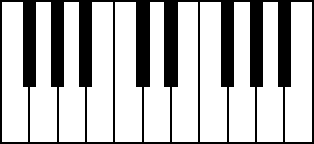 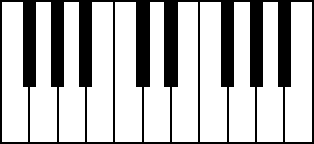 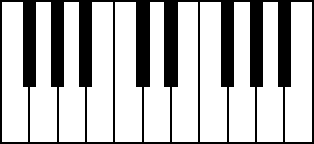 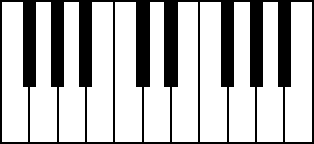 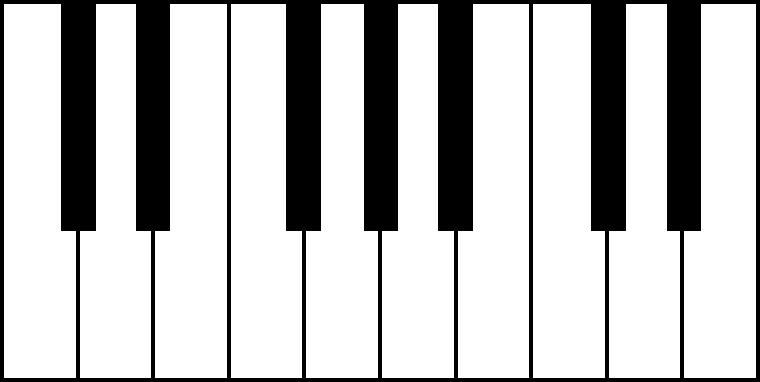 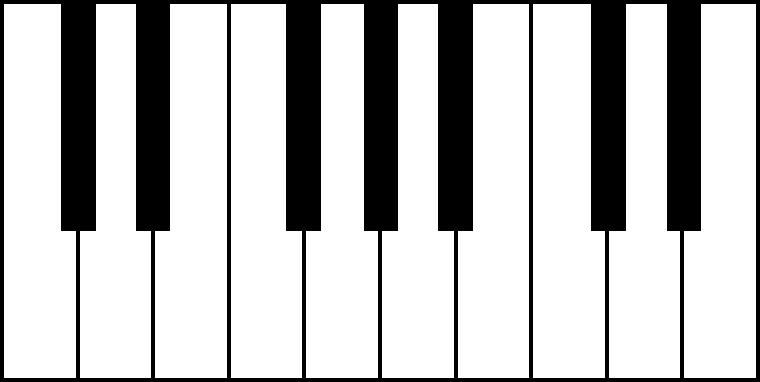 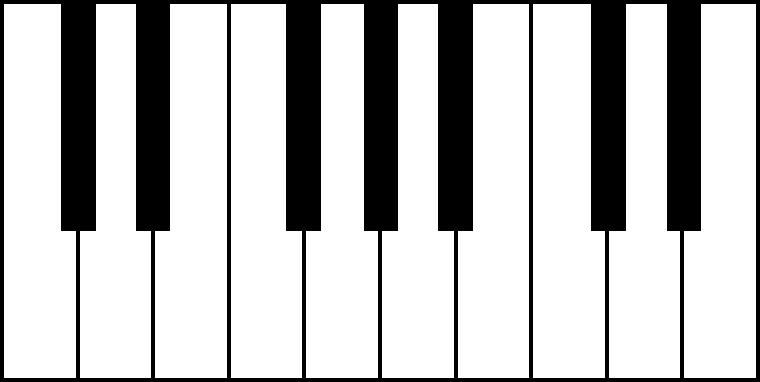 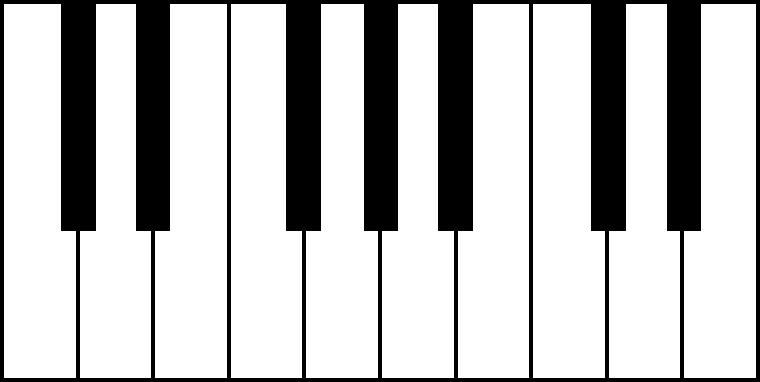 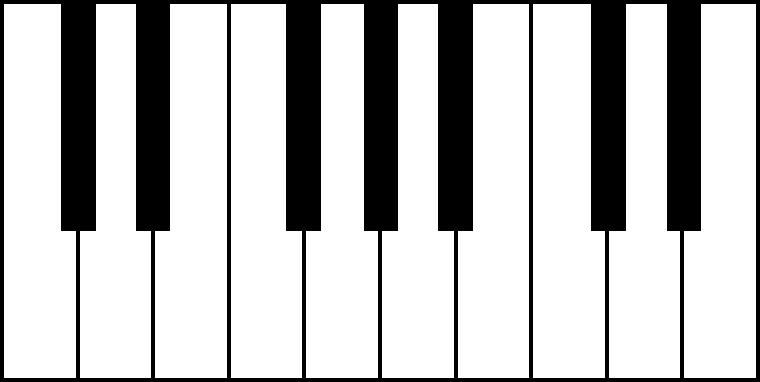 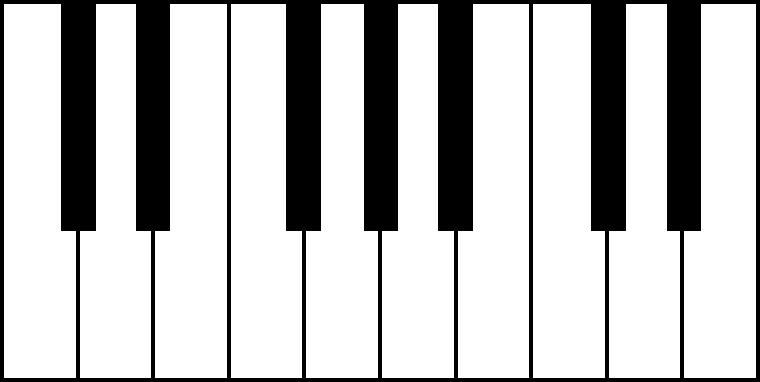 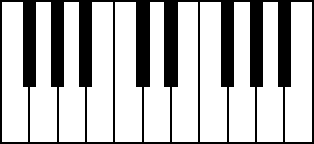 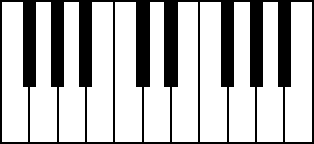 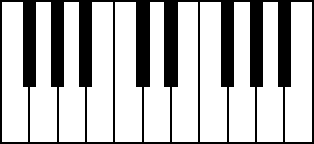 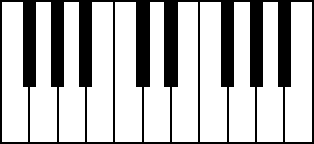 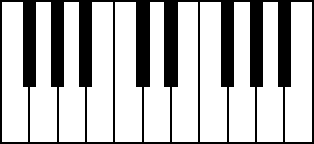 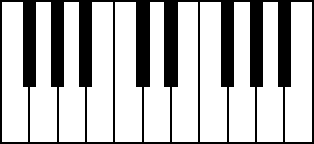 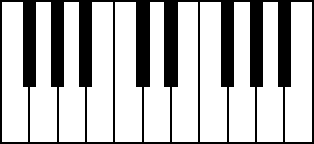 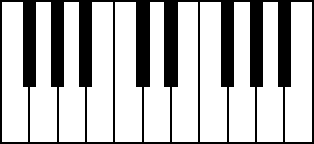 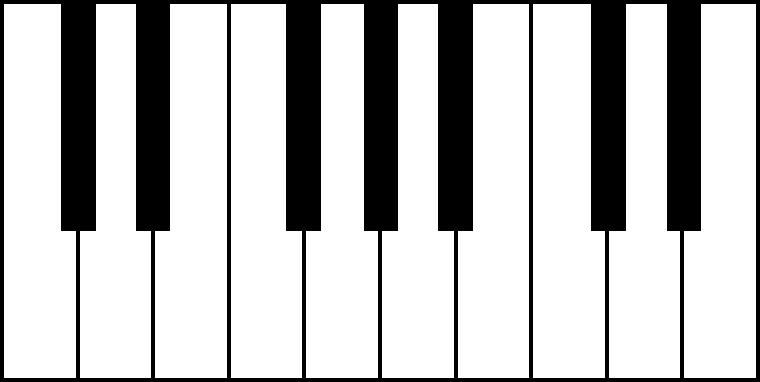 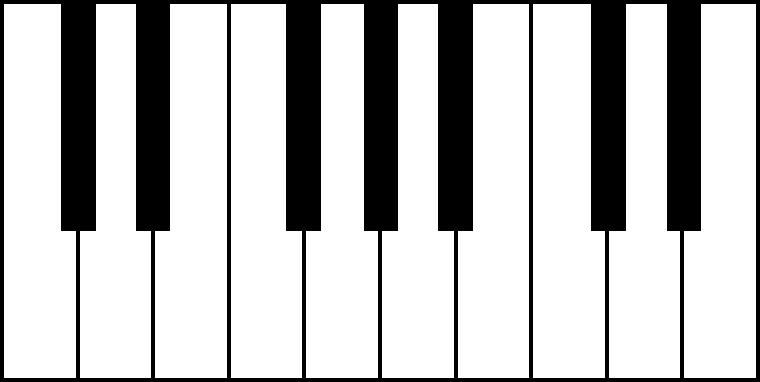 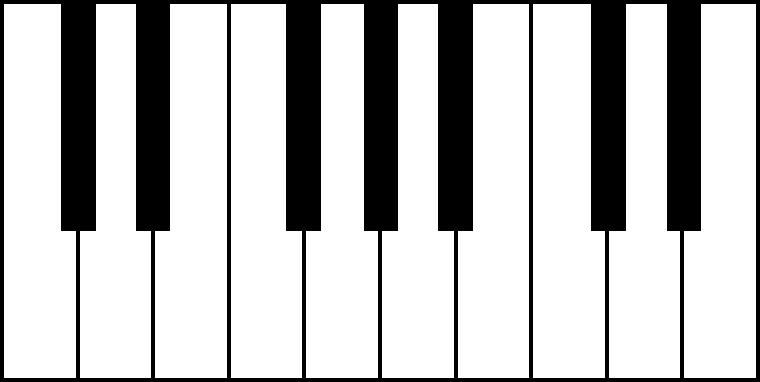 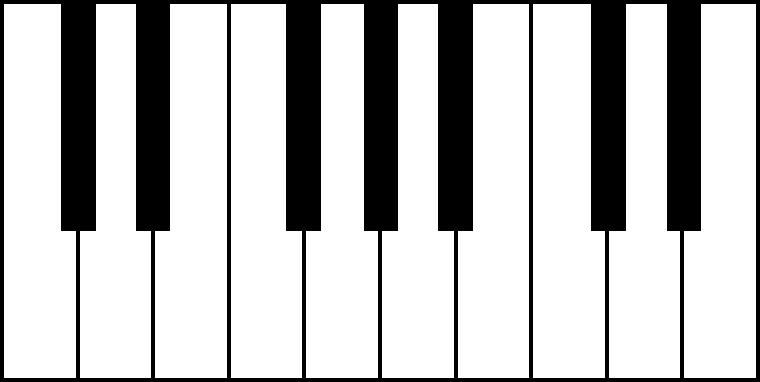 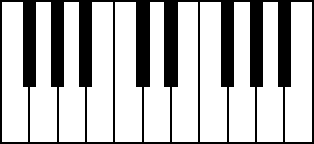 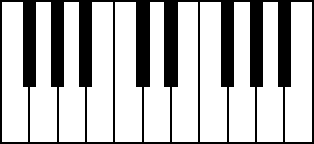 CC BY-SA   zebis.ch
Piano Tastatur